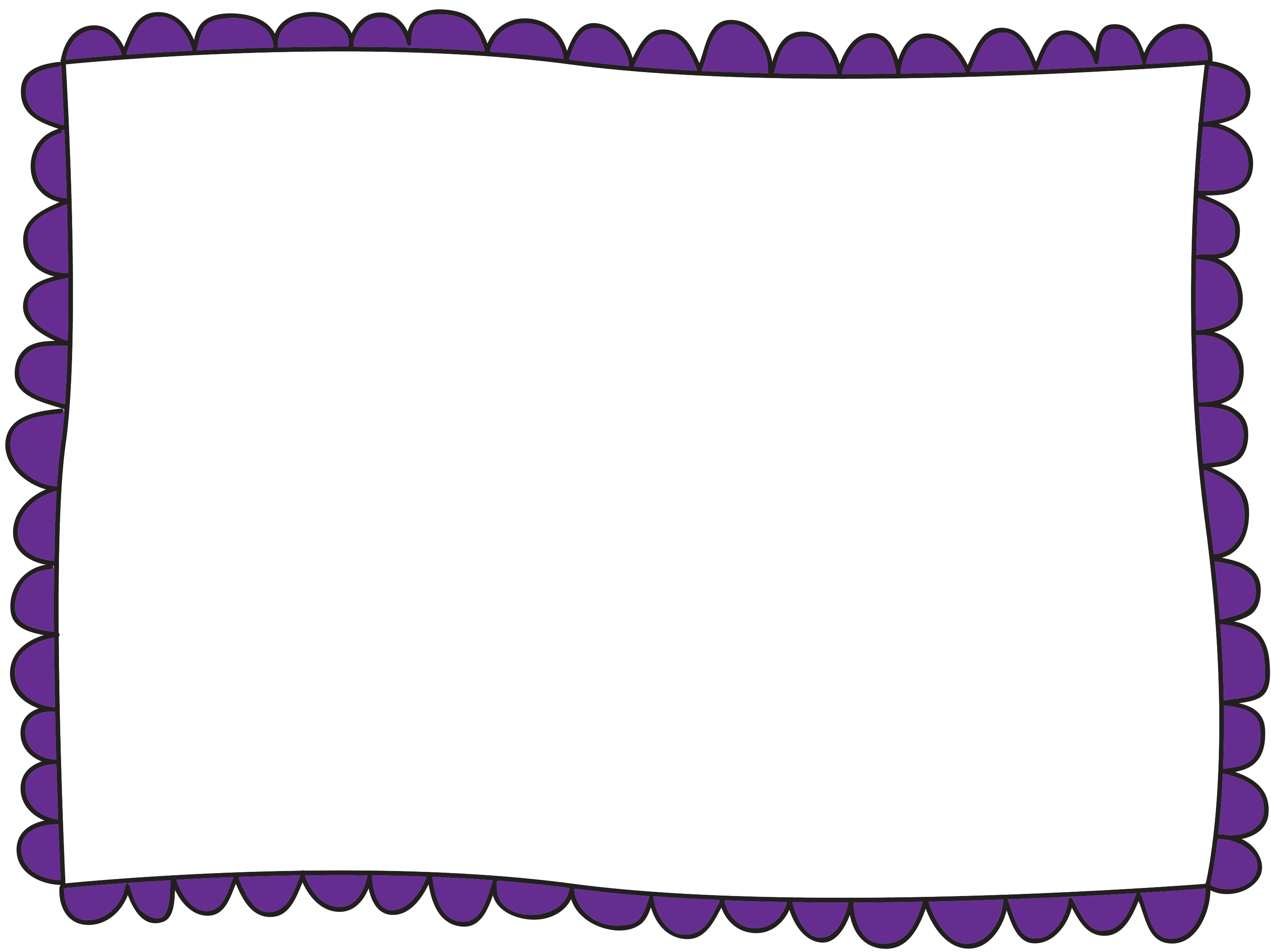 Mrs. Smoland’s Class Schedule